Click to add title
Click to add subtitle
Click to add date
Click to add title
Click to add subtitle
Click to add date
Agenda
3
4
5
6
7
8
9
10
11
12
13
14
15
16
17
18
NOTE: 
The Master Slide Layout for this slide is “Thank You”

The master slide does not contain the image with the green and white curved shapes. This is because the photographic image you will add must be sent to back. You cannot send an image behind an image that resides on the master. Therefore, to use this Master Slide layout a second time in your presentation, you must duplicate this slide rather than apply this master layout to a new slide.
NOTE: 
The Master Slide Layout for this slide is “Title and Content with Picture”

The master slide does not contain the image with the faded curved lines. This is because the photographic image you will add must be sent to back. You cannot send an image behind an image that resides on the master. Therefore, to use this Master Slide layout a second time in your presentation, you must duplicate this slide rather than apply this master layout to a new slide.
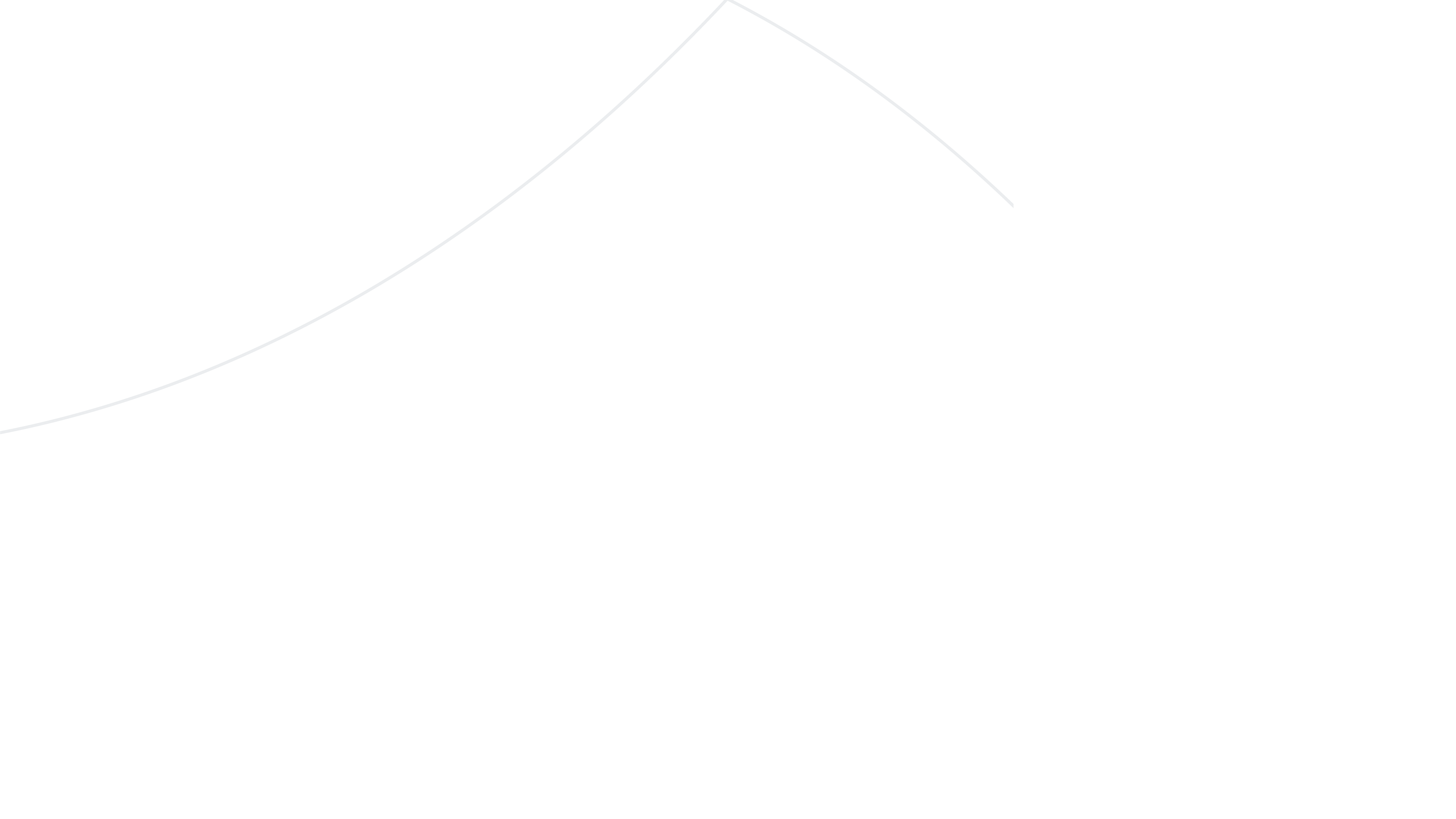 Placeholderimage
To replace:
Right-click the photo (do not select the graphic image).
Select Change Picture > From a File.
Select desired image. 
Select Insert.
Remove placeholder instructions.
20
NOTE: 
The Master Slide Layout for this slide is “Callout”

The master slide does not contain the image with the blue and green curved shapes. This is because the photographic image you will add must be sent to back. You cannot send an image behind an image that resides on the master. Therefore, to use this Master Slide layout a second time in your presentation, you must duplicate this slide rather than apply this master layout to a new slide.
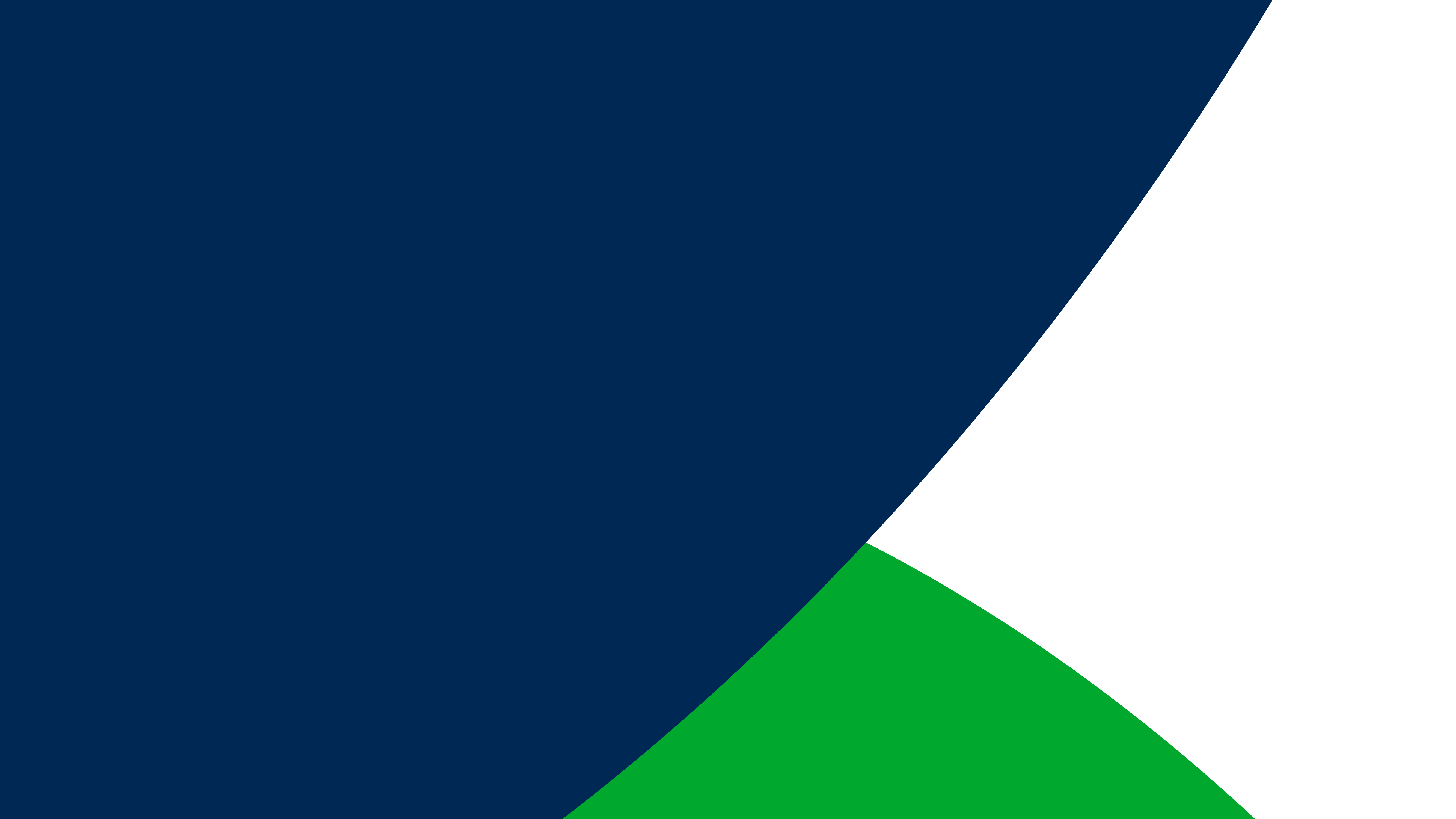 Placeholderimage
To replace:
Right-click the photo (do not select the graphic image).
Select Change Picture > From a File.
Select desired image. 
Select Insert.
Remove placeholder instructions.
21
Placeholderimage
To replace:
Move the blue screen slightly out so position so that you can select the photo behind it
Right-click the photo.
Select Change Picture > From a File.
Select desired image. 
Select Insert.
Move black screen back into position
Remove placeholder instructions.
NOTE: 
The Master Slide Layout for this slide is “Thank You”

The master slide does not contain the image with the green and white curved shapes. This is because the photographic image you will add must be sent to back. You cannot send an image behind an image that resides on the master. Therefore, to use this Master Slide layout a second time in your presentation, you must duplicate this slide rather than apply this master layout to a new slide.
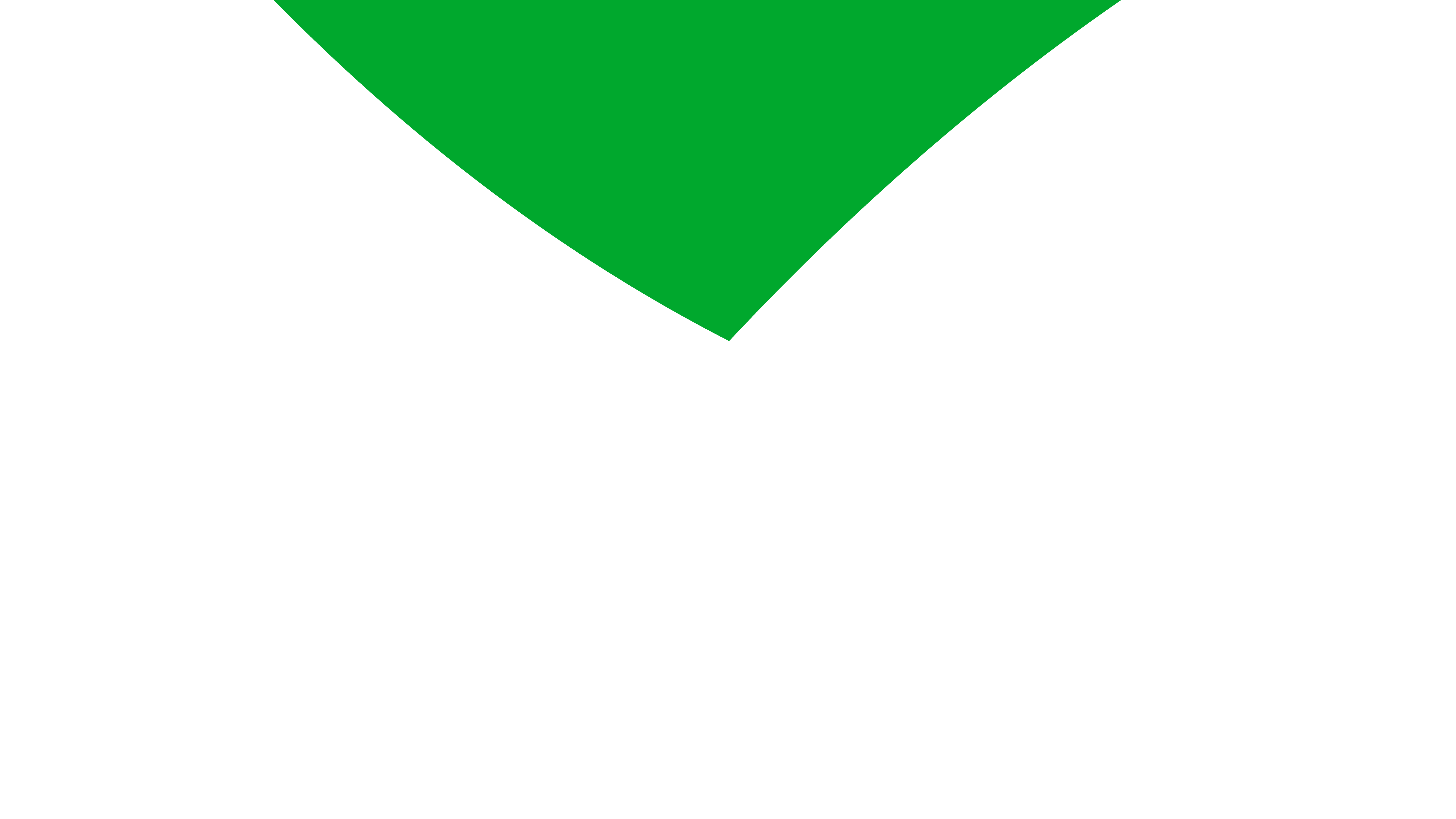 Placeholderimage
To replace:
Right-click the photo (do not select the graphic image).
Select Change Picture > From a File.
Select desired image. 
Select Insert.
Remove placeholder instructions.
ThankYou.
Presentation title
Date